ECONOMIA
A CRISE ECONÔMICA DE 2015

Renata Moura Sena
ECONOMIA
PIB
Desemprego
Inflação
Determinantes do PIB
Política Fiscal
Política Monetária 
Política Cambial
Desenvolvimento Econômico
PIB – Produto Interno Bruto
em US$ bilhões
Fonte: WORLD BANK, 2015
PIB – Produto Interno Bruto
em US$ bilhões
Fonte: IBGE; WORLD BANK, 2015
demissões
Pessoas
Empregos Formais
Fonte: IPEADATA, 2015
Taxa de DESEMPREGO
em %
Fonte: IBGE, 2015
Salário Mínimo
em US$
Salário Mínimo pela PPP
PPP: Preço nos Estados Unidos da mesma cesta de bens que se podia adquirir com um salário mínimo no Brasil, corrigidos pela inflação dos dois países
Fonte: IPEADATA, 2015
RENDA MÉDIA REAL
em R$ de Out/14
Renda Média por Pessoa Ocupada
Fonte: IPEADATA, 2015
INFLAÇÃO
Preços ao Consumidor
% anual
Fonte: WORLD BANK, 2015
INFLAÇÃO
IPCA
% anual
Fonte: IPEADATA, 2015
2015 – Até Setembro
Determinantes - investimentos
% PIB
Fonte: WORLD BANK, 2015
Determinantes - investimentos
% PIB
Formação Bruta de Capital
Fonte: WORLD BANK, 2015
Determinantes - investimentos
Índice: ano base 1995 = 100
Investimento Direto Estrangeiro
Fonte: WORLD BANK, 2015
Determinantes - investimentos
Índice: ano base 1995 = 100
Investimento Direto Estrangeiro
Fonte: WORLD BANK, 2015
Determinantes - investimentos
% PIB
Infraestrutura
Fonte: FRISCHTAK, C.; CASTELAR PINHEIRO, A. (orgs);Gargalos e Soluções para Infraestrutura no Brasil; FGV; 2014
Política fiscal
% PIB
Dívida/PIB
*2015: Agosto
Fonte: BCB, 2015
Política monetária
Taxa de Juros Real
%
Fonte: WORLD BANK, 2015
Política monetária
Taxa de Juros Real
%
Fonte: WORLD BANK, 2015
Política monetária
%
SELIC
Fonte: BCB, 2015
Política monetária
%
Prêmio de Risco sobre os Empréstimos
Fonte: WORLD BANK, 2015
Política monetária
%
Prêmio de Risco sobre os Empréstimos
Fonte: WORLD BANK, 2015
Política monetária
Taxa de Spread
%
Fonte: WORLD BANK, 2015
Política monetária
Taxa de Spread
%
Fonte: WORLD BANK, 2015
Política cambial
Taxa de Câmbio
R$/US$
R$
Fonte: BCB, 2015
Política cambial
Total de Reservas
US$ milhões
Fonte: WORLD BANK, 2015
Política cambial
Total de Reservas
US$ milhões
Fonte: WORLD BANK, 2015
desenvolvimento
Crescimento Populacional
%
Fonte: WORLD BANK, 2015
desenvolvimento
Crescimento Populacional
%
Fonte: IBGE; WORLD BANK, 2015
desenvolvimento
PIB per capita
US$
Fonte: WORLD BANK, 2015
desenvolvimento
PIB per capita
US$
Fonte: WORLD BANK, 2015
desenvolvimento
Gasto Total com Saúde
(% PIB)
Fonte: WORLD BANK, 2015
desenvolvimento
Gasto Total com Saúde
(% PIB)
Fonte: WORLD BANK, 2015
desenvolvimento
Gasto Total com Educação
(% PIB)
Fonte: WORLD BANK, 2015
desenvolvimento
Gasto Total com Educação
(% PIB)
Fonte: WORLD BANK, 2015
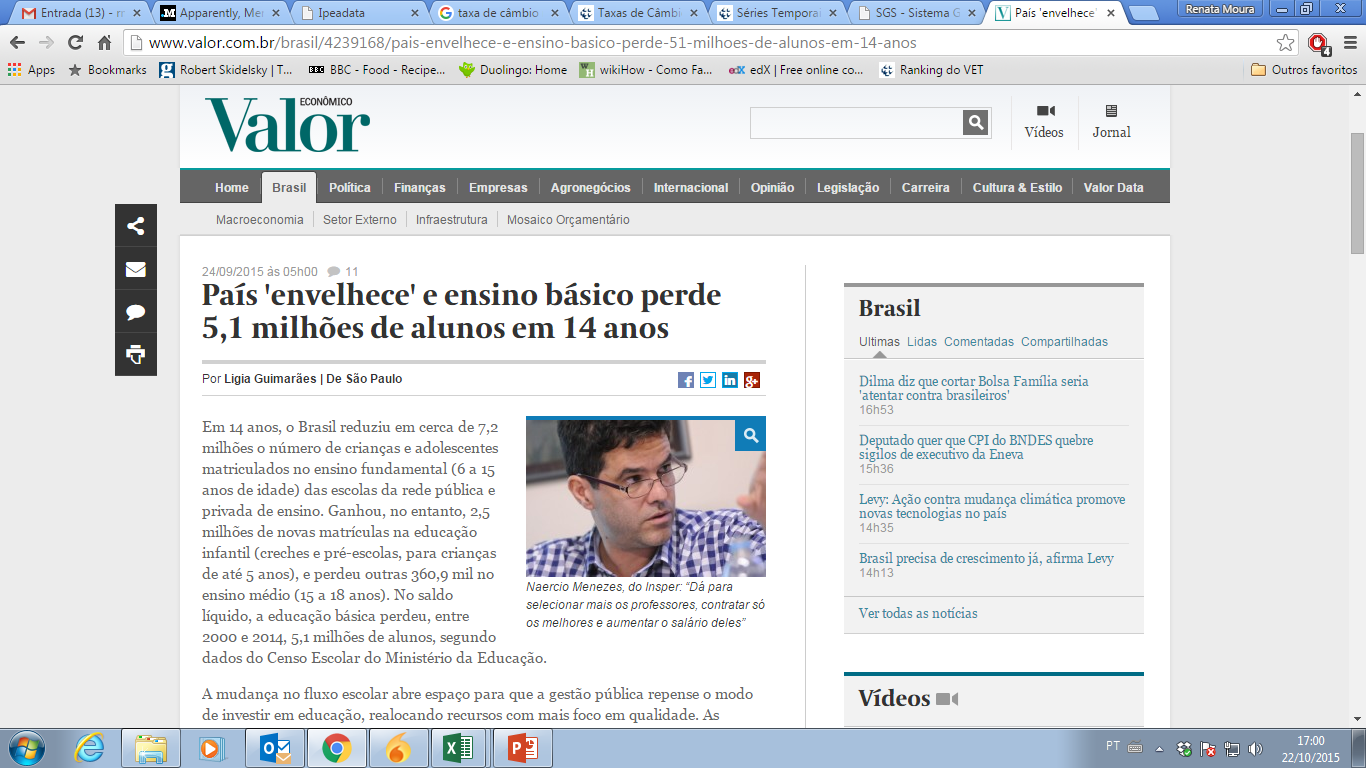 OBRIGADA!
RENATA MOURA SENA
rmourasena@gmail.com